Mesoderm
Mesodermal  Regions
Cranial to caudal:
	Notochord (n)
	Paraxial mesoderm (pm)
	Intermediate mesoderm (im)
	*Lateral plate mesoderm (lpm)
	Extraembryonic mesoderm (eem)
Early mesodermal patterning:
(buccopharyngeal membrane)
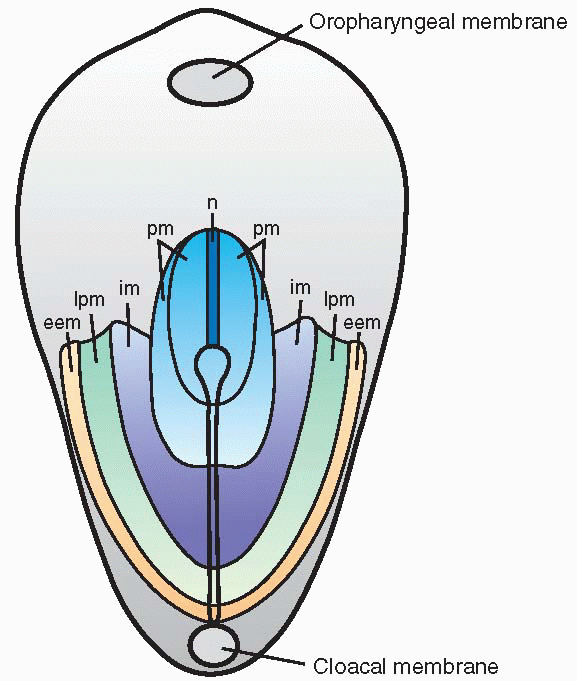 Specific regions of the epiblast migrate 
through the streak at different levels
and assume different positions within
the embryo:
Langman’s fig 5-07
MESODERMAL DERIVATIVES
Connective tissue
Cartilage
Bone
Striated & smooth muscles
Heart
Blood & lymphatic vessels
Kidneys, ovaries, testes & genital ducts
Serous membrane lining the body cavities
Spleen & cortex of the supra renal gland
Development of Somites
As the notochord and neural tube forms

Embryonic mesoderm on each side of them proliferates

Form a thick longitudinal columns of paraxial mesoderm

Each column is continuous with intermediate mesoderm
Head
Amnion
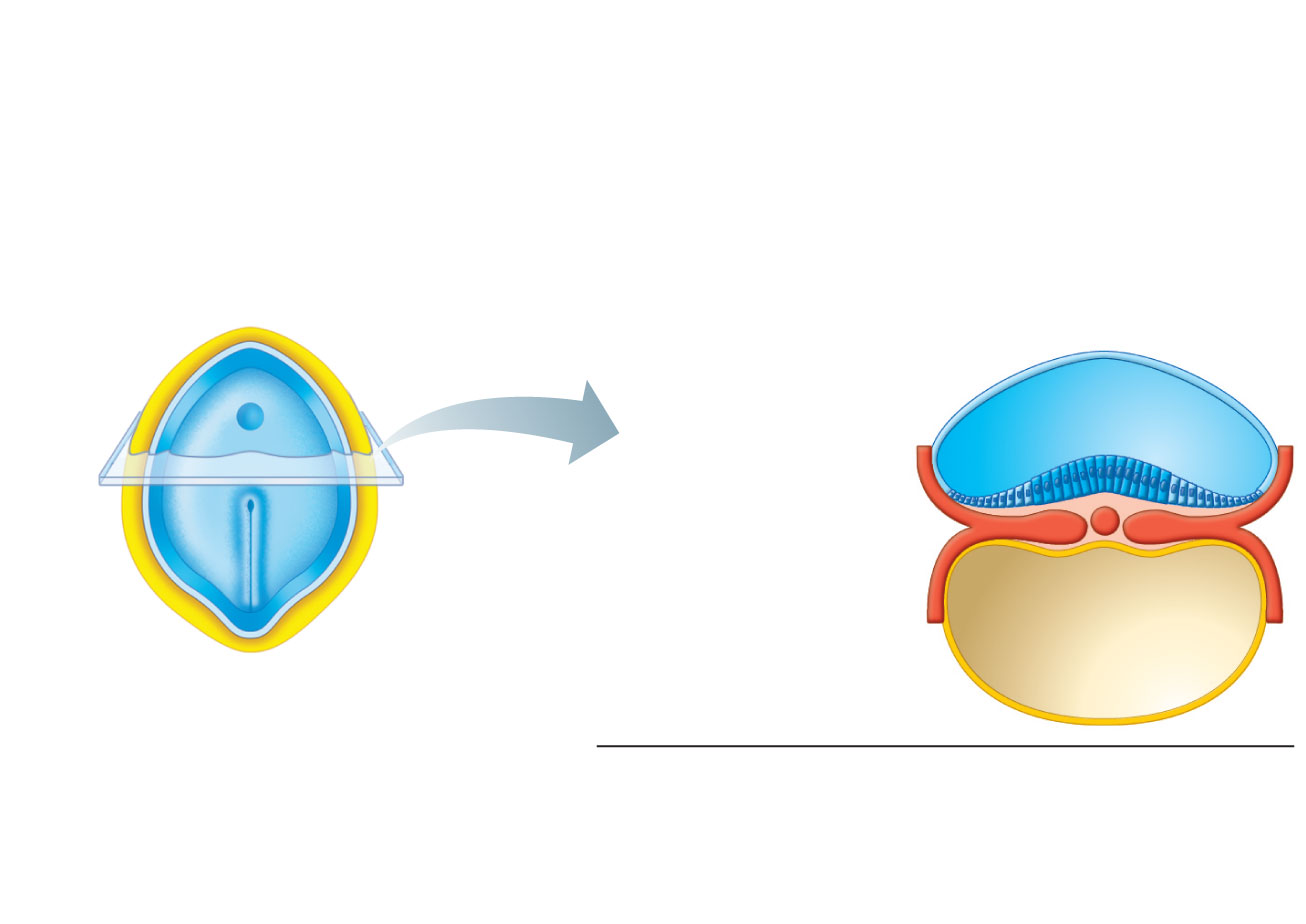 Amniotic cavity
Neural plate
Ectoderm
Left
Right
Mesoderm
Cut
edge of
amnion
Primitive
streak
Notochord
Endoderm
Tail
Yolk sac
(a) 17 days. The flat three-layered
      embryo has completed
      gastrulation. Notochord and
      neural plate are present.
Figure 28.10a
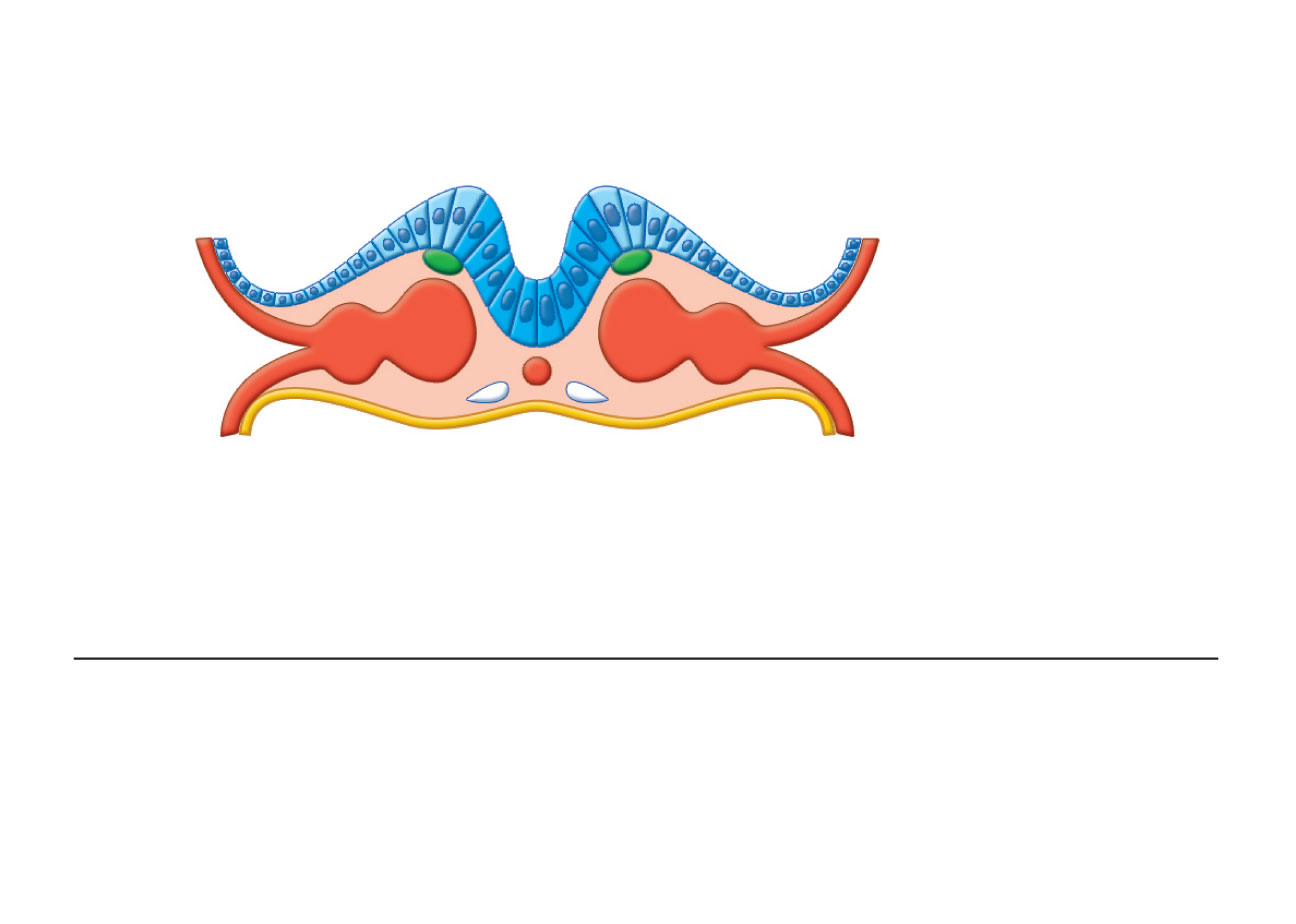 Neural groove
Somite
Neural
fold
Intermediate
mesoderm
Neural
crest
Lateral plate
mesoderm
• Somatic
  mesoderm
Coelom
• Splanchnic
  mesoderm
(b) 20 days. The neural folds form by folding of the 
       neural plate, which then deepens, producing the
       neural groove. Three mesodermal aggregates form 
       on each side of the notochord (somite, intermediate 
       mesoderm, and lateral plate mesoderm).
Figure 28.10b
Surface ectoderm
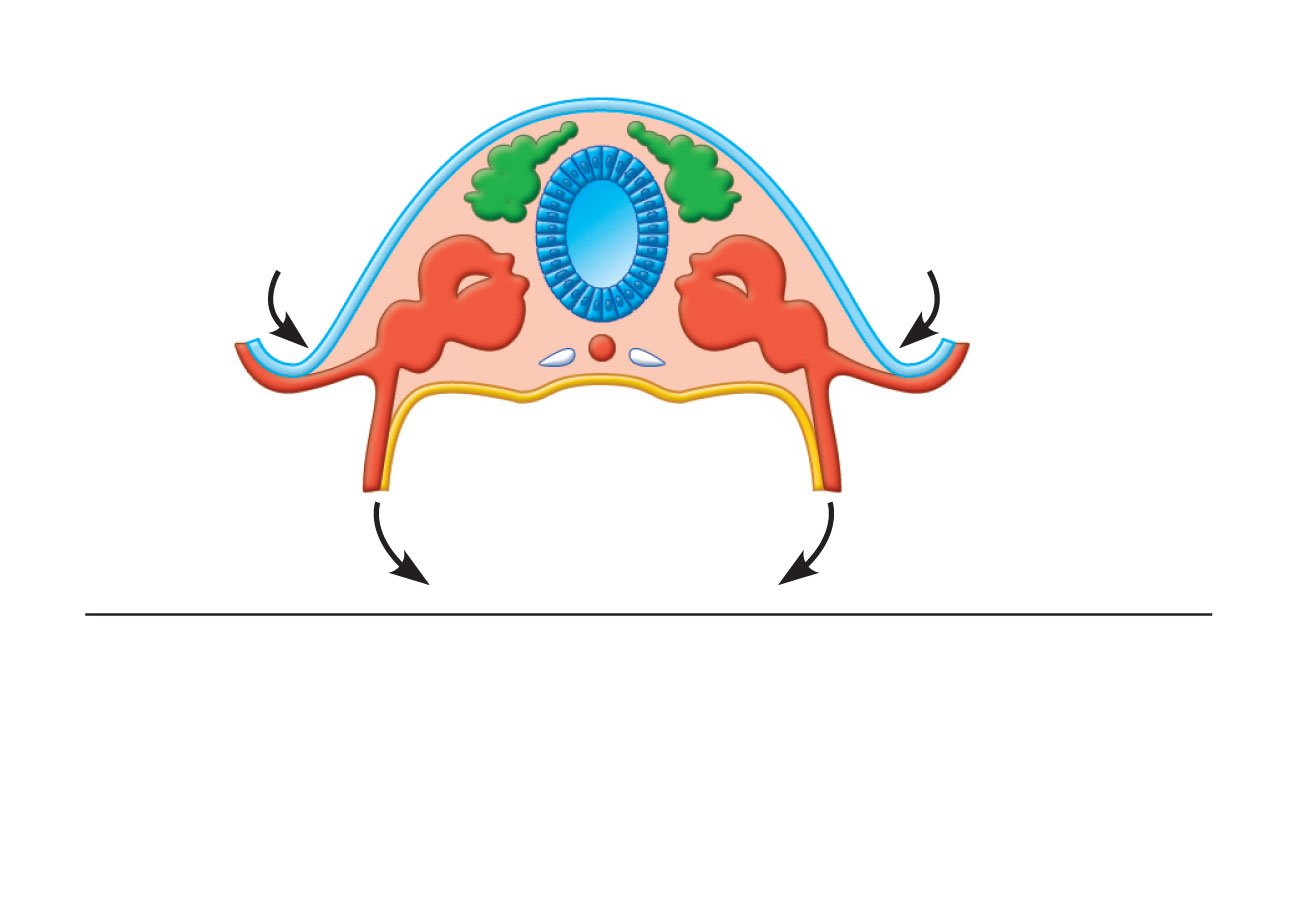 Neural
crest
Neural
tube
Somite
Notochord
(c) 22 days. The neural folds have closed, 
        forming the neural tube which has detached 
      from the surface ectoderm and lies between 
      the surface ectoderm and the notochord. 
      Embryonic body is beginning to undercut.
Figure 28.10c
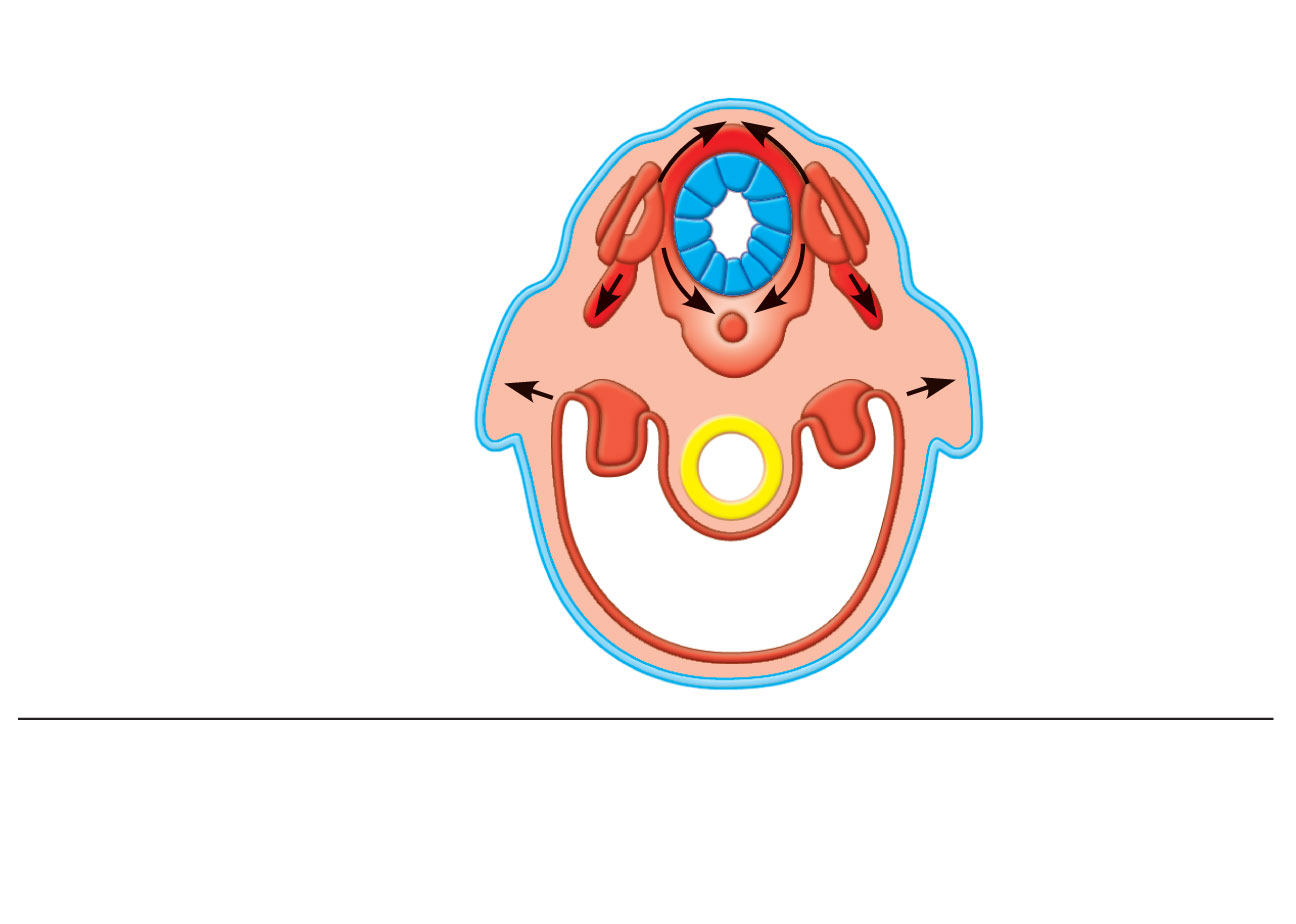 Neural tube
(ectoderm)
Dermatome
Somite
Myotome
Sclerotome
Epidermis 
(ectoderm)
Kidney and gonads
(intermediate 
mesoderm)
Gut lining
(endoderm)
Splanchnic
mesoderm
Somatic
mesoderm
• Visceral serosa
• Limb bud
• Smooth muscle of gut
• Parietal
  serosa
• Dermis
Peritoneal cavity
(coelom)
(d) End of week 4. Embryo undercutting is complete. Somites
       have subdivided into sclerotome, myotome, and dermatome, 
      which form the vertebrae, skeletal muscles, and dermis 
      respectively. Body coelom present.
Figure 28.10d
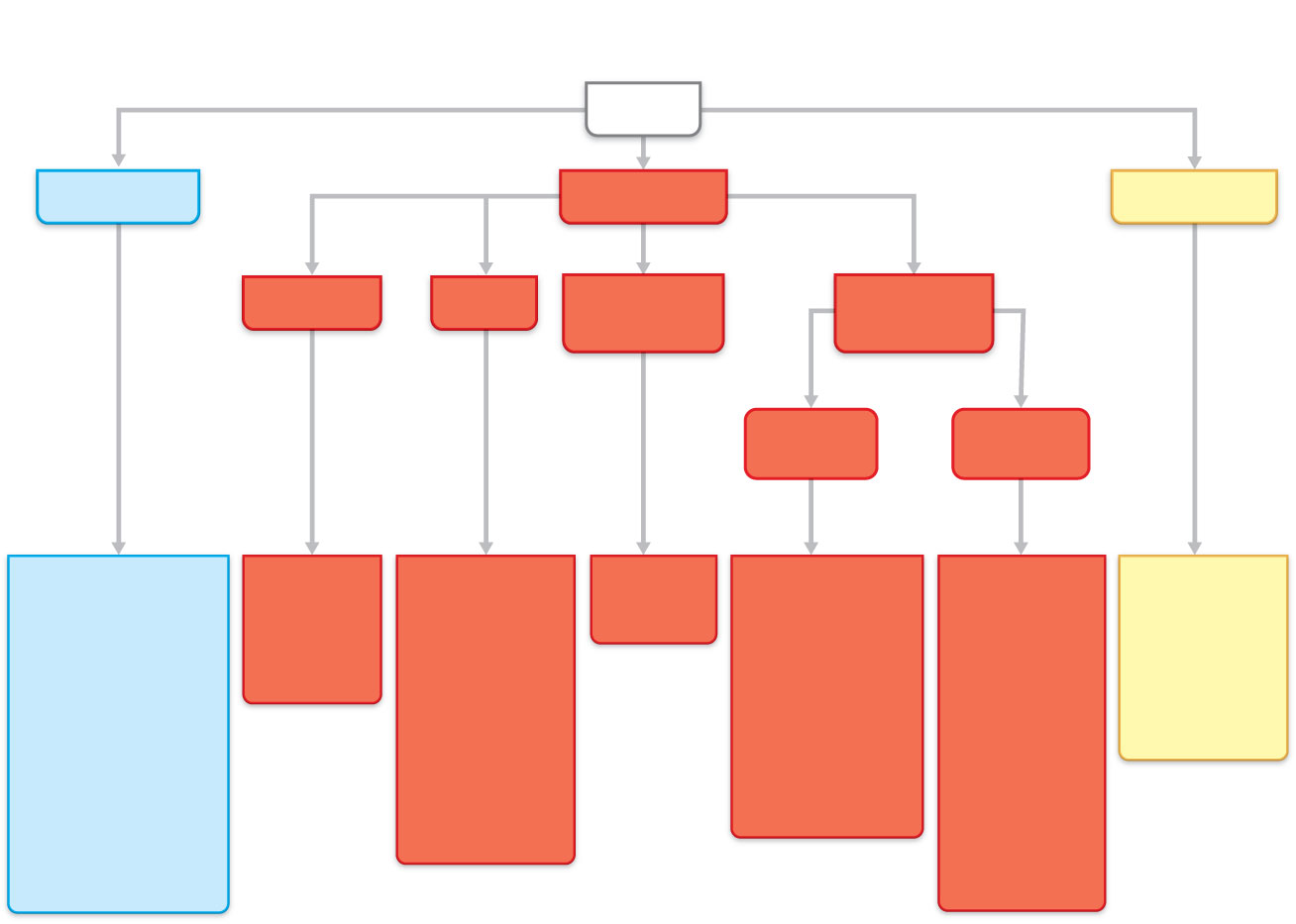 Epiblast
ECTODERM
MESODERM
ENDODERM
Intermediate
mesoderm
Lateral plate
mesoderm
Notochord
Somite
Somatic
mesoderm
Splanchnic
mesoderm
Nucleus
pulposus
of inter-
vertebral
discs
Epithelial
lining and 
glands of 
digestive 
and 
respiratory 
tracts
• Epidermis, hair, 
  nails, glands of 
  skin
• Brain and 
  spinal cord
• Neural crest 
  and derivatives
  (sensory nerve 
  cells, pigment 
  cells, bones 
  and blood 
  vessels of the 
  head)
• Parietal
  serosa
• Dermis of 
  ventral body 
  region
• Connective 
  tissues of 
  limbs (bones, 
  joints, and 
  ligaments)
• Wall of
  digestive 
  and 
  respiratory 
  tracts 
  (except 
  epithelial 
  lining)
• Visceral 
  serosa
• Heart
• Blood 
  vessels
• Sclerotome: 
  vertebrae 
  and ribs
• Dermatome: 
  dermis of 
  dorsal body 
  region
• Myotome:
  trunk and 
  limb 
  musculature
• Kidneys
• Gonads
Figure 28.13
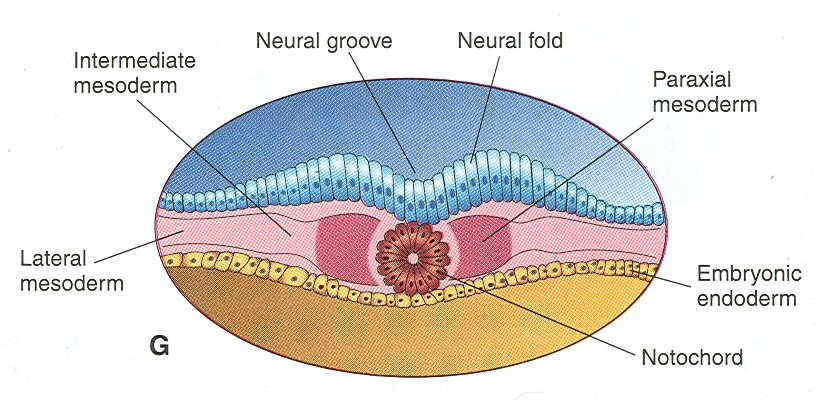 Development of Somites
Intermediate mesoderm gradually thins into a layer of lateral mesoderm

Lateral mesoderm is continuous with the extraembryonic mesoderm

Extraembryonic mesoderm covers the yolk sac and amnion
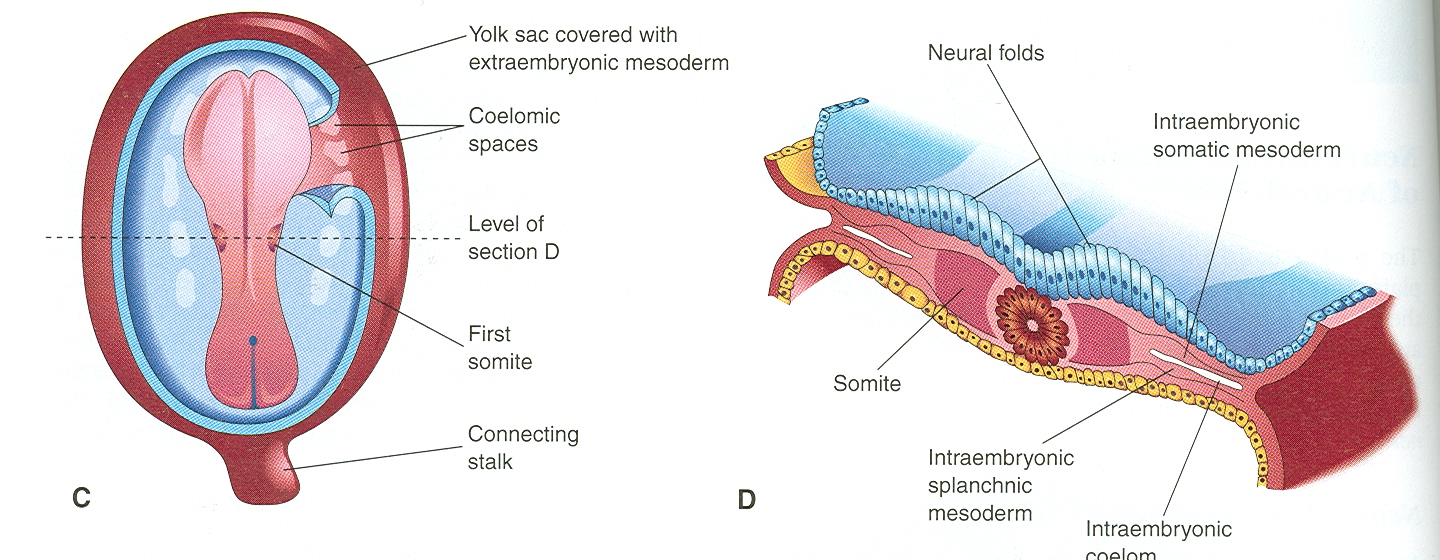 Somites
Paraxial mesoderm differentiates and begins to divide into cuboidal bodies called somites by the end of 3rd week

These blocks of mesoderm are located on each side of developing neural tube

About 38 pairs of somites form during the somite period of human development (20-30 days)
Somites
About 42-44 pairs of somites are present by the end of 5th week

Are triangular in transverse section

Form distinct surface elevations on the embryo

Are used as one of the criteria to know the age of the embryo at this stage
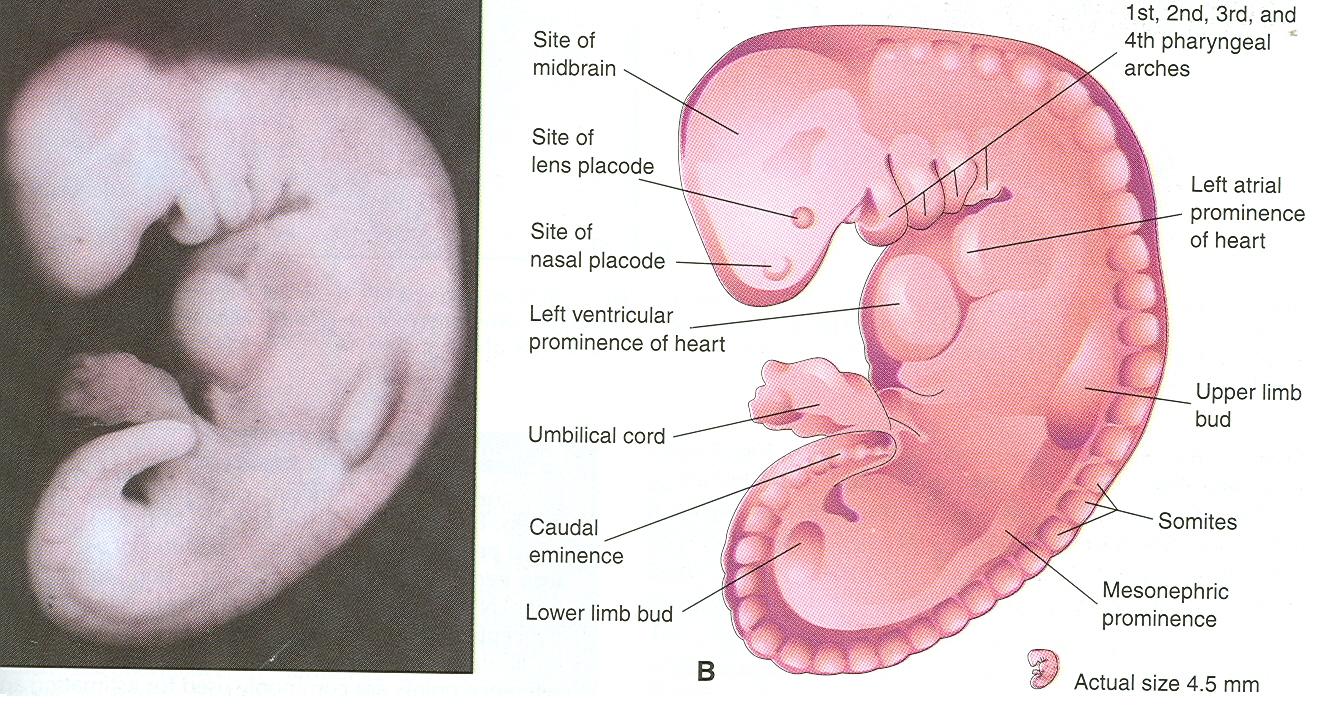 Somites
First appear in the future occipital region

Soon develop craniocaudally

Gives rise to the axial skeleton and associated musculature

Also forms adjacent dermis of the skin

The first pair of somites appear at the end of 3rd week
Somites
First appear at a short distance caudal to the cranial end of the notochord

Subsequent pairs form in a craniocaudal sequence
Intraembryonic Coelom
Also known as primordium of embryonic body cavity

Appears as isolated coelomic spaces in the lateral mesoderm and cardiogenic mesoderm

These spaces soon coalesce to form a single horseshoe shaped cavity called intraembryonic coelom
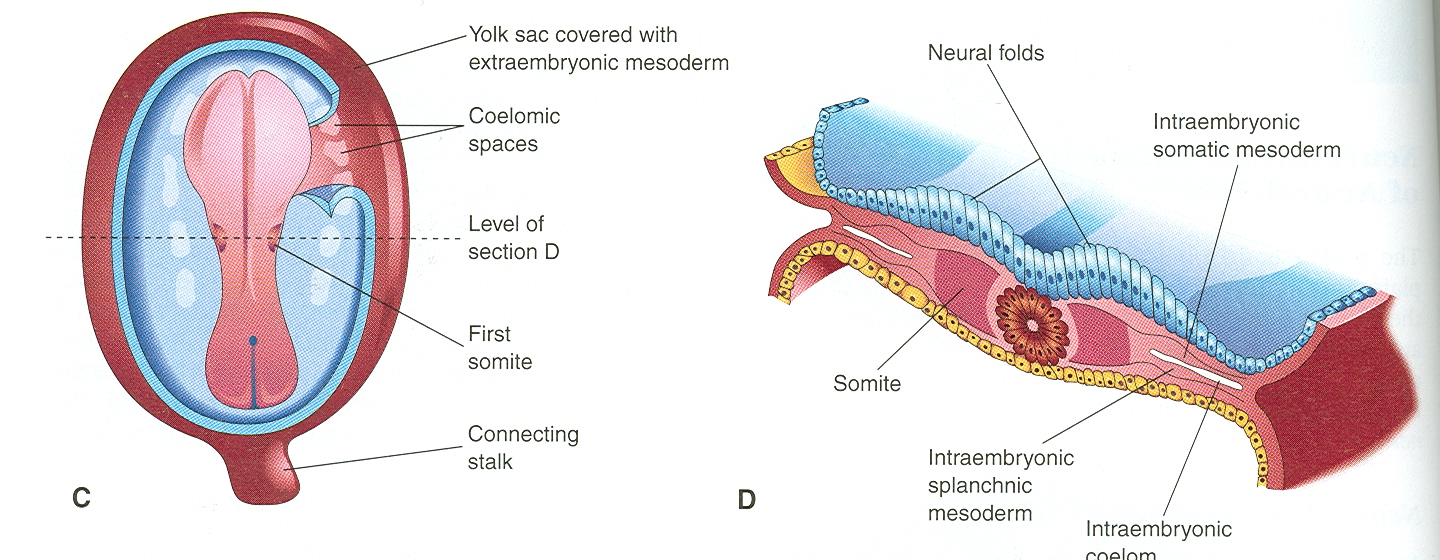 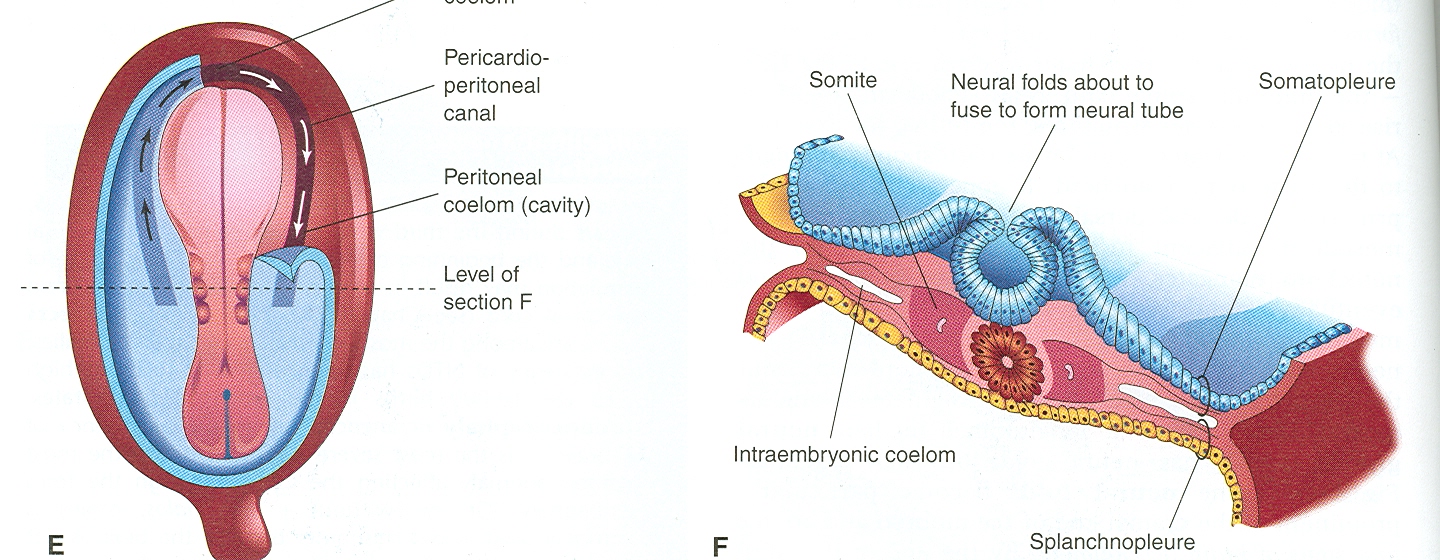 Parietal & Visceral Layers
Somatic or parietal layer continuous with the extraembryonic mesoderm covering the amnion

Splanchnic or visceral layer continuous with the extraembryonic mesoderm covering the yolk sac
Parietal & Visceral Layers
Somatic mesoderm with overlying embryonic ectoderm form the embryonic body wall or somatopleure

Splanchnic mesoderm with underlying embryonic endoderm form the embryonic gut or splanchnopleure
Fate of Intraembryonic Coelom
During the 2nd month, the intraembryonic coelom is divided into 3 body cavities:

Pericardial cavity

Pleural cavity

Peritoneal cavity
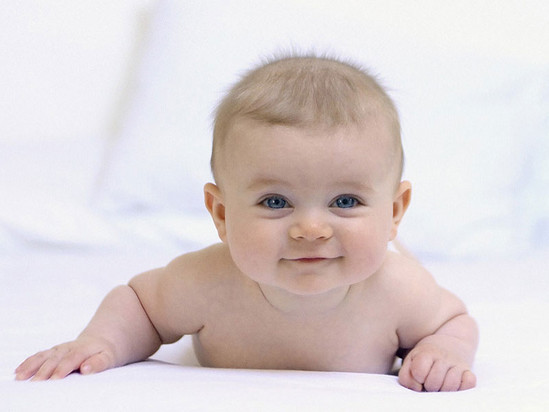